FabricA Platform forSecure Distributed Computation and Storage
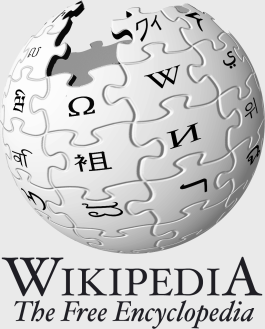 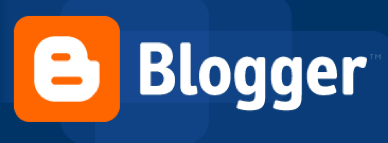 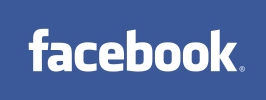 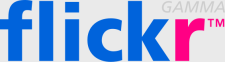 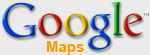 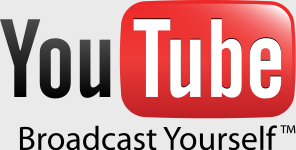 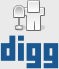 The Web is Not Enough
The Web: decentralized information-sharing



Limitations for integrating information
Medicine, finance, government, military, …
Need security and consistency
Is there a principled way to build federated applications while guaranteeing security and consistency?
Jed Liu – Fabric: A Platform for Secure Distributed Computation and Storage
Fabric: A System and a Language
child:
Decentralized system for securely sharing information and computation
All information looks like an ordinary program object
Objects refer to each other with references
Any object can be referenced uniformly from anywhere
References can cross nodes and trust domains
All references look like ordinary object pointers
value: 42
node1
n
node2
Compiler and runtime enforce security and consistency despite distrust
n.child.value++
Jed Liu – Fabric: A Platform for Secure Distributed Computation and Storage
Fabric Enables Federated Sharing
Different
HIPAA-compliant
policy
HIPAA-compliant
policy
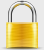 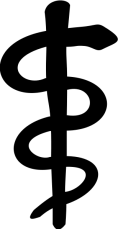 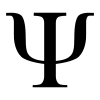 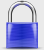 General
Practitioner
(GP)
Psychiatrist
Jed Liu – Fabric: A Platform for Secure Distributed Computation and Storage
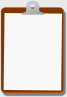 Fabric Enables Federated Sharing
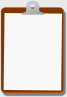 General
Practitioner
(GP)
Psychiatrist
Jed Liu – Fabric: A Platform for Secure Distributed Computation and Storage
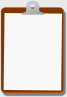 Fabric Enables Federated Sharing
Different
HIPAA-compliant
policy
HIPAA-compliant
policy
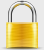 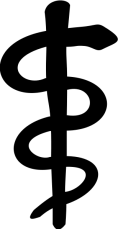 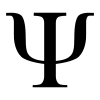 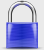 General
Practitioner
(GP)
Psychiatrist
Jed Liu – Fabric: A Platform for Secure Distributed Computation and Storage
Example: Filling a Prescription
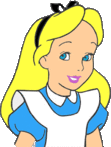 Order medication
Check for conflicts
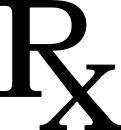 Pharmacist
Verify prescription
Get current medications
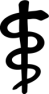 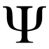 Psychiatrist
General Practitioner
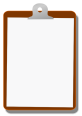 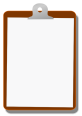 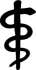 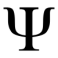 Jed Liu – Fabric: A Platform for Secure Distributed Computation and Storage
Example: Filling a Prescription
Security issues
Pharmacist shouldn’t see entire record
Psychiatrist doesn’t fully trust pharmacist with update
Need secure distributed computation
Consistency issues
Need atomicity
Doctors might be accessing medical record concurrently
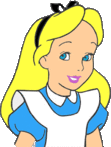 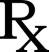 Fill order
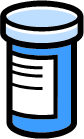 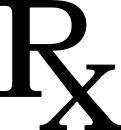 Pharmacist
Update inventory
Mark prescription as filled
Must be done by pharmacist
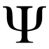 Must be done by psychiatrist
Psychiatrist
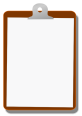 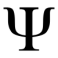 Jed Liu – Fabric: A Platform for Secure Distributed Computation and Storage
Pharmacy Example in Fabric
Order orderMed(PatRec psyRec, PatRec gpRec, Prescription p) {

      if (!psyRec.hasPrescription(p)) return Order.invalid;
      if (isDangerous(p, gpRec.getMeds())) return Order.danger;






}
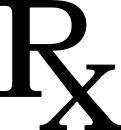 Check for conflicts
Get current
    medications
Get prescriptions
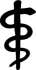 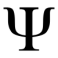 Jed Liu – Fabric: A Platform for Secure Distributed Computation and Storage
Pharmacy Example in Fabric
Order orderMed(PatRec psyRec, PatRec gpRec, Prescription p) {
   atomic {
      if (!psyRec.hasPrescription(p)) return Order.invalid;
      if (isDangerous(p, gpRec.getMeds())) return Order.danger;

      Worker psy = psyRec.getWorker();
      psyRec.markFilled@psy(p);
      updateInventory(p);
      return Order.fill(p);
   }
}
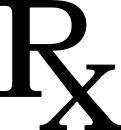 Fill order
Update
inventory
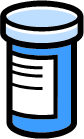 Mark prescription as filled
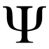 Jed Liu – Fabric: A Platform for Secure Distributed Computation and Storage
A High-Level Language
Order orderMed(PatRec psyRec, PatRec gpRec, Prescription p) {
   atomic {
      if (!psyRec.hasPrescription(p)) return Order.invalid;
      if (isDangerous(p, gpRec.getMeds())) return Order.danger;

      Worker psy = psyRec.getWorker();
      psyRec.markFilled@psy(p);
      updateInventory(p);
      return Order.fill(p);
   }
}
Java with:
Remote calls
Nested transactions (atomic blocks)
Label annotations for security (elided)
Jed Liu – Fabric: A Platform for Secure Distributed Computation and Storage
A High-Level Language
Order orderMed(PatRec psyRec, PatRec gpRec, Prescription p) {
   atomic {
      if (!psyRec.hasPrescription(p)) return Order.invalid;
      if (isDangerous(p, gpRec.getMeds())) return Order.danger;

      Worker psy = psyRec.getWorker();
      psyRec.markFilled@psy(p);
      updateInventory(p);
      return Order.fill(p);
   }
}
All objects accessed uniformly regardless of location
Objects fetched as needed
Remote calls are explicit
Run-time system requirement:
Secure transparent data shipping
Jed Liu – Fabric: A Platform for Secure Distributed Computation and Storage
Remote Calls
Order orderMed(PatRec psyRec, PatRec gpRec, Prescription p) {
   atomic {
      if (!psyRec.hasPrescription(p)) return Order.invalid;
      if (isDangerous(p, gpRec.getMeds())) return Order.danger;

      Worker psy = psyRec.getWorker();
      psyRec.markFilled@psy(p);
      updateInventory(p);
      return Order.fill(p);
   }
}
Remote call — pharmacist runs method at psychiatrist’s node
Run-time system requirements:
Secure transparent data shipping
Secure remote calls
Jed Liu – Fabric: A Platform for Secure Distributed Computation and Storage
Federated Transactions
Order orderMed(PatRec psyRec, PatRec gpRec, Prescription p) {
   atomic {
      if (!psyRec.hasPrescription(p)) return Order.invalid;
      if (isDangerous(p, gpRec.getMeds())) return Order.danger;

      Worker psy = psyRec.getWorker();
      psyRec.markFilled@psy(p);
      updateInventory(p);
      return Order.fill(p);
   }
}
Federated transaction — spans multiple nodes & trust domains
Remote call — pharmacist runs method at psychiatrist’s node
Run-time system requirements:
Secure transparent data shipping
Secure remote calls
Secure federated transactions
Jed Liu – Fabric: A Platform for Secure Distributed Computation and Storage
Fabric Security Model
Decentralized system – anyone can join
What security guarantees can we provide?
Decentralized security principle:

Need notion of “you” and “trust” in system and language
Principals and acts-for
You can’t be hurt by what you don’t trust
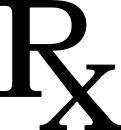 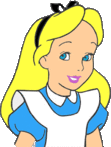 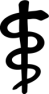 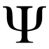 Jed Liu – Fabric: A Platform for Secure Distributed Computation and Storage
Principals and Trust in Fabric
Principals represent users, nodes, groups, roles
Trust delegated via acts-for
“Alice acts-for Bob” means “Bob trusts Alice”
Like “speaks-for” [LABW91]
Generates a principal hierarchy
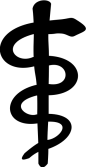 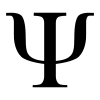 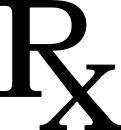 acts for
acts for
Apharm
Adoc
Jed Liu – Fabric: A Platform for Secure Distributed Computation and Storage
Trust Management
Fabric principals are objects



Explicit trust delegation via method calls

Compiler and run-time ensure that caller has proper authority
Determines whether
p acts for this principal
class Principal {
   boolean delegatesTo(principal p);
   void addDelegatesTo(principal p) where caller (this);
   …
}
Caller must have authority of this principal
// Adds “Alice acts-for Bob” to principal hierarchy
bob.addDelegatesTo(alice)
Jed Liu – Fabric: A Platform for Secure Distributed Computation and Storage
Security Labels in Fabric
Based on Jif programming language [M99]
Decentralized label model [ML98]
Labels specify security policies to be enforced





Compiler and run-time system ensure that policies are satisfied
class Prescription {
   Drug{Psy     Apharm; Psy     Psy} drug;
   Dosage{Psy     Apharm; Psy     Psy} dosage;
   … }
Jed Liu – Fabric: A Platform for Secure Distributed Computation and Storage
Security Labels in Fabric
Based on Jif programming language [M99]
Decentralized label model [ML98]
Labels specify security policies to be enforced





Compiler and run-time system ensure that policies are satisfied
class Prescription {
   Drug{Psy     Apharm; Psy     Psy} drug;
   Dosage{Psy     Apharm; Psy     Psy} dosage;
   … }
Run-time system requirements:
Secure transparent data shipping
Secure remote calls
Secure federated transactions
Enforcement of security labels
Jed Liu – Fabric: A Platform for Secure Distributed Computation and Storage
Contributions
Language combining:
Remote calls
Nested transactions
Security annotations
System with:
Secure transparent data shipping
Secure remote calls
Secure federated transactions
Enforcement of security labels
Challenge:  How to provide all these in the same system?
Jed Liu – Fabric: A Platform for Secure Distributed Computation and Storage
Fabric Run-Time System
Decentralized platform for secure, consistent sharing of information and computation
Nodes join freely
No central control over security

Nodes are principals
Root of trust
Authentication:  X.509 certificates bind hostnames to principal objects
Jed Liu – Fabric: A Platform for Secure Distributed Computation and Storage
Fabric Architecture
transaction
Worker nodes
(Workers)
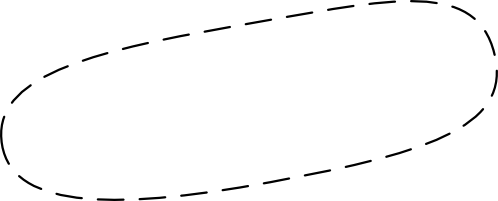 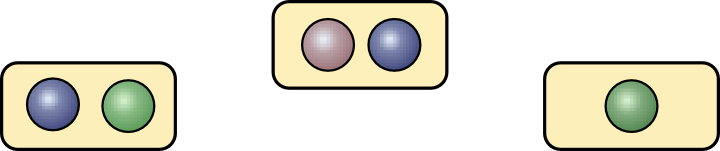 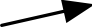 remote
call
Dissemination nodes
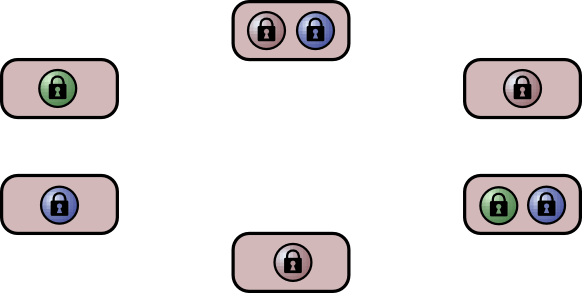 Storage nodes
(Stores)
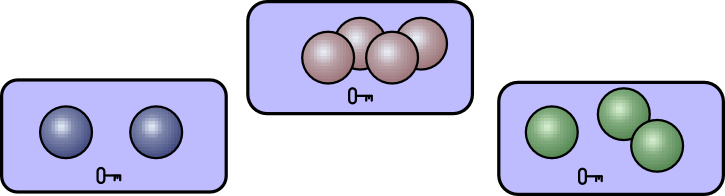 Jed Liu – Fabric: A Platform for Secure Distributed Computation and Storage
Fabric Architecture
transaction
Worker nodes
(Workers)
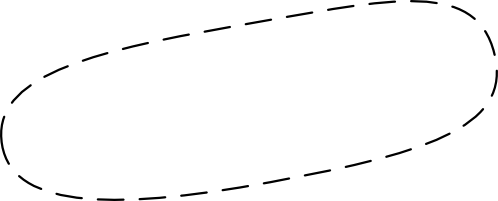 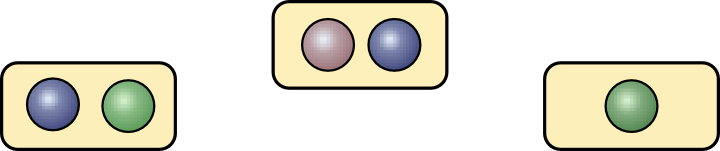 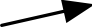 remote
call
Dissemination nodes
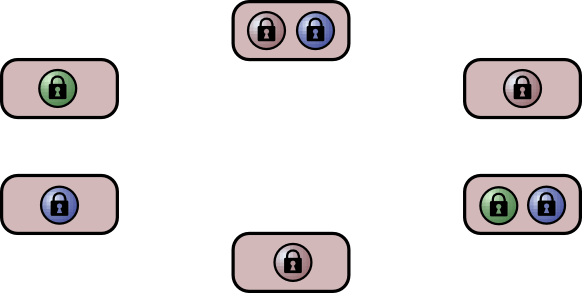 Storage nodes securely store persistent objects
Each object specifies its own security policy, enforced by store
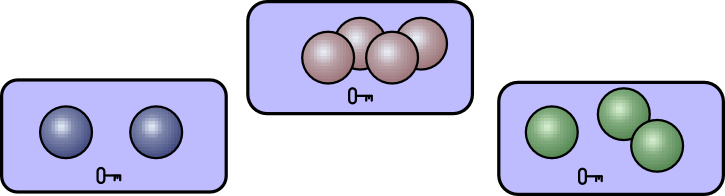 Jed Liu – Fabric: A Platform for Secure Distributed Computation and Storage
Fabric Architecture
transaction
Worker nodes
(Workers)
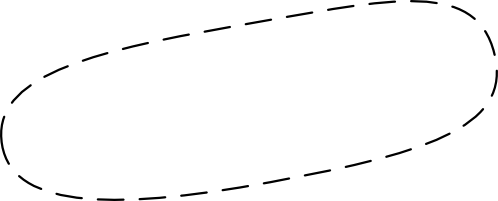 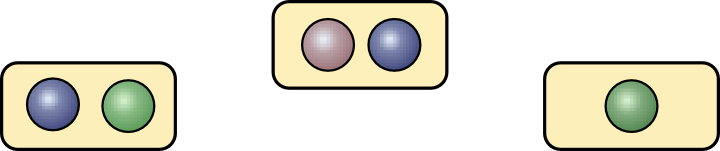 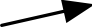 remote
call
Dissemination nodes cache signed, encrypted objects in peer-to-peer distribution network for high availability
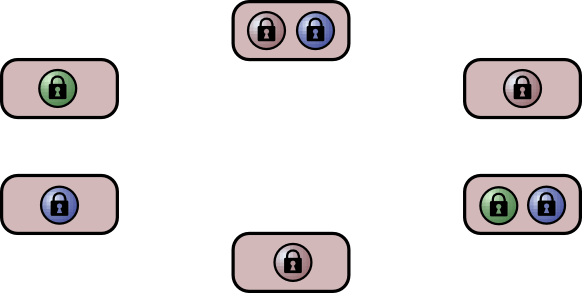 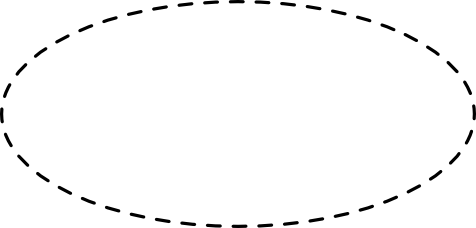 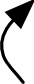 Storage nodes securely store persistent objects
Each object specifies its own security policy, enforced by store
disseminate
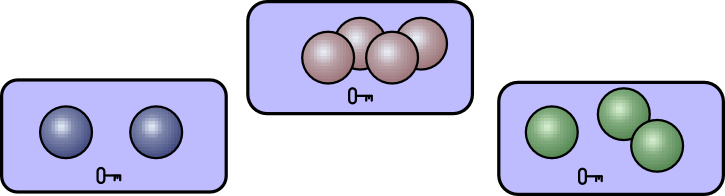 Jed Liu – Fabric: A Platform for Secure Distributed Computation and Storage
Fabric Architecture
transaction
Worker nodes compute on cached objects
Computation may be distributed across workers in federated transactions
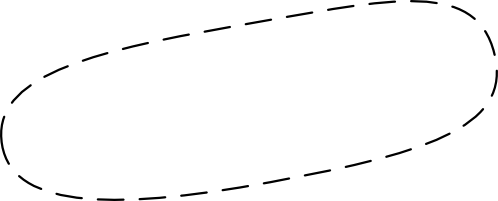 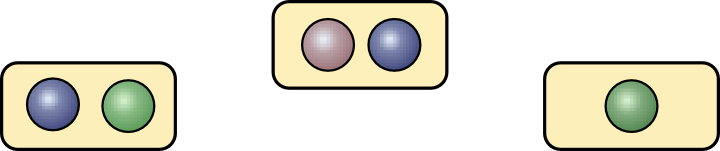 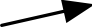 remote
call
write
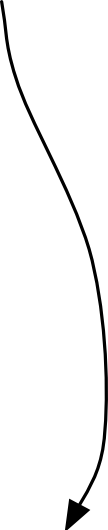 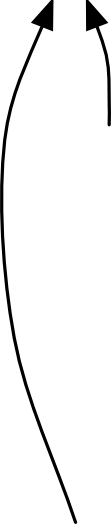 read
Dissemination nodes cache signed, encrypted objects in peer-to-peer distribution network for high availability
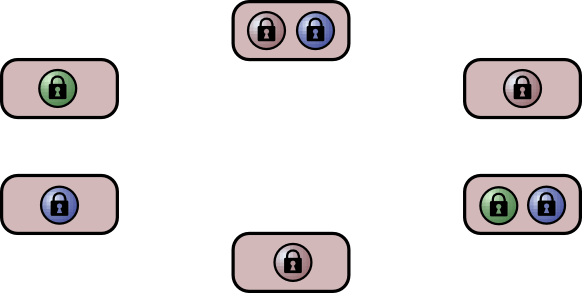 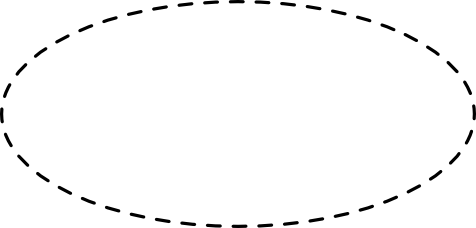 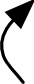 Storage nodes securely store persistent objects
Each object specifies its own security policy, enforced by store
disseminate
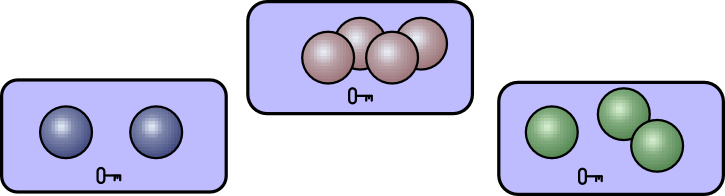 Jed Liu – Fabric: A Platform for Secure Distributed Computation and Storage
Secure Transparent Data Shipping
Illusion of access to arbitrarily large object graph
Workers cache objects
Objects fetched as pointers are followed out of cache




Stores enforce security policies on objects
Worker can read (write) object only if it’s trusted to enforce confidentiality (integrity)
Worker node: y = x.f
Fabric object graph (distributed)
object cache
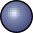 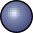 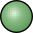 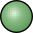 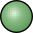 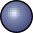 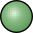 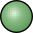 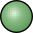 proxy
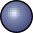 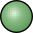 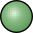 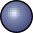 x
x
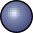 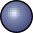 y
Jed Liu – Fabric: A Platform for Secure Distributed Computation and Storage
Secure Transparent Data Shipping
Illusion of access to arbitrarily large object graph
Workers cache objects
Objects fetched as pointers are followed out of cache




Stores enforce security policies on objects
Worker can read (write) object only if it’s trusted to enforce confidentiality (integrity)
Worker node: y = x.f
Fabric object graph (distributed)
Run-time system requirements:
Secure transparent data shipping
Secure remote calls
Secure federated transactions
Enforcement of security labels
object cache
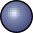 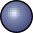 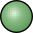 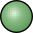 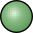 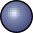 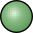 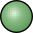 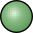 proxy
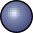 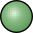 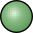 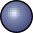 x
x
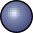 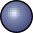 y
Jed Liu – Fabric: A Platform for Secure Distributed Computation and Storage
Secure Remote Calls
Is callee trusted to see call?
Call itself might reveal private information
Method arguments might be private
Is caller trusted to make call?
Caller might not have sufficient authority to make call
Method arguments might have been tampered with by caller
Confidentiality
Integrity
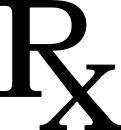 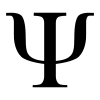 caller
callee
Integrity
Confidentiality
Static checks
Dynamic checks
Is callee trusted to execute call?
Call result might have been tampered with by callee
Is caller trusted to see result?
Call result might reveal private information
Jed Liu – Fabric: A Platform for Secure Distributed Computation and Storage
Secure Federated Transactions
Transactions can span multiple workers, cross trust domains
No single node trusted for entirelog:  distributed log structure



Object updates propagated transparently and securely in multi-worker transactions
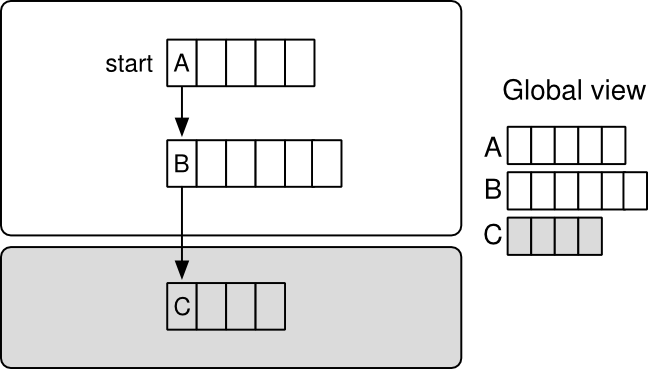 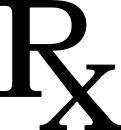 Pharmacist
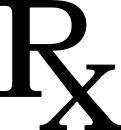 Mark prescription as filled
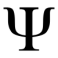 Pharmacist not trusted to log update
Psychiatrist
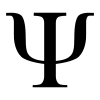 Jed Liu – Fabric: A Platform for Secure Distributed Computation and Storage
Also in the Paper...
Dissemination of encrypted object groups
Key management to support this
Writer maps for secure propagation of updates
Hierarchical two-phase commit for federated transactions
Interactions of transaction abort and information flow control
Automatic ‘push’ of updated objects to dissemination layer
In-memory caching of object groups at store
Caching acts-for relationships at workers
Jed Liu – Fabric: A Platform for Secure Distributed Computation and Storage
Implementation
Fabric prototype implemented in Java and Fabric
Total: 35 kLOC
Compiler translates Fabric into Java
15 k-line extension to Jif compiler
Polyglot [NCM03] compiler extension
Dissemination layer: 1.5k-line extension to FreePastry
Popularity-based replication (à la Beehive [RS04])
Store uses BDB as backing store
Jed Liu – Fabric: A Platform for Secure Distributed Computation and Storage
Overheads in Fabric
Extra overhead on object accesses at worker
Run-time label checking
Logging reads and writes
Cache management (introduces indirection)
Transaction commit
Overhead at store for reads and commits
Ported non-trivial web app to evaluate performance
Jed Liu – Fabric: A Platform for Secure Distributed Computation and Storage
Cornell CMS Experiment
Used at Cornell since 2004
Over 2000 students in over 40 courses
Two prior implementations:
J2EE/EJB2.0
54k-line web app with hand-written SQL
Oracle database
Hilda [YGG+07]
High-level language fordata-driven web apps
Fabric implementation
app
server
DB
server
app server
(worker)
CMS
store
Jed Liu – Fabric: A Platform for Secure Distributed Computation and Storage
Performance Results
Jed Liu – Fabric: A Platform for Secure Distributed Computation and Storage
Scalability Results
Language integration: easy to replicate app servers


Reasonable speed-up with strong consistency
Work offloaded from store onto workers
app server
(worker)
CMS
store
Jed Liu – Fabric: A Platform for Secure Distributed Computation and Storage
Related Work
Fabric is the first to combine information-flow security, remote calls, and transactions in a decentralized system.
Jed Liu – Fabric: A Platform for Secure Distributed Computation and Storage
Summary
Fabric is a platform for secure and consistent federated sharing
Prototype implementation
Contributions:
High-level language integrating information flow, transactions, distributed computation
Transparent data shipping and remote calls while enforcing secure information flow
New techniques for secure federated transactions: hierarchical commits, writer maps
Jed Liu – Fabric: A Platform for Secure Distributed Computation and Storage
FabricA Platform forSecure Distributed Computation and Storage